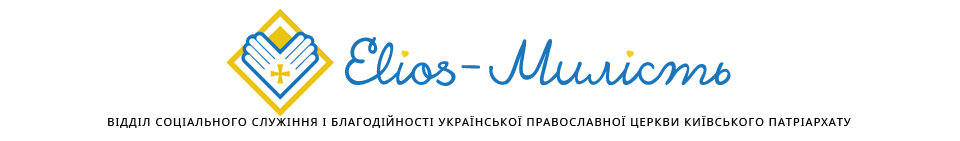 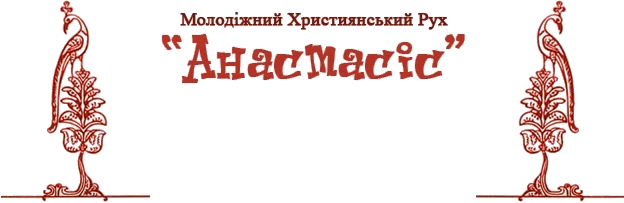 м. Херсон - Київ
Превентивна освіта
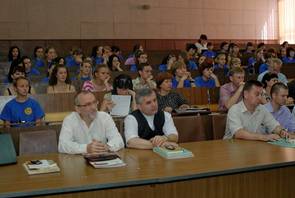 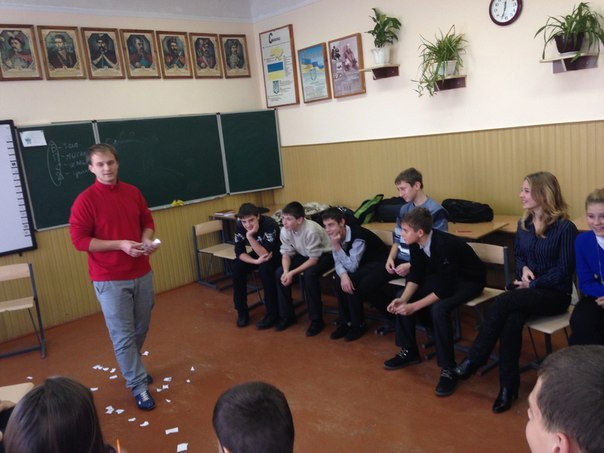 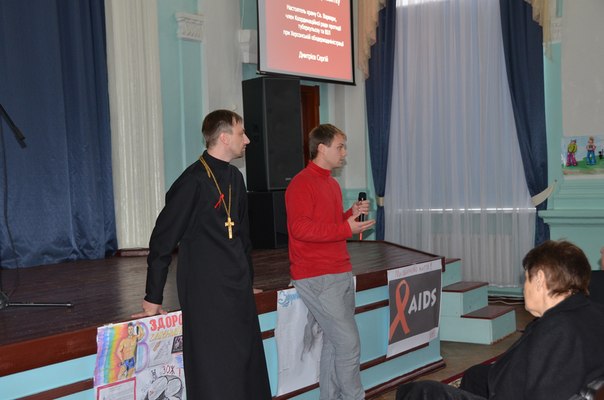 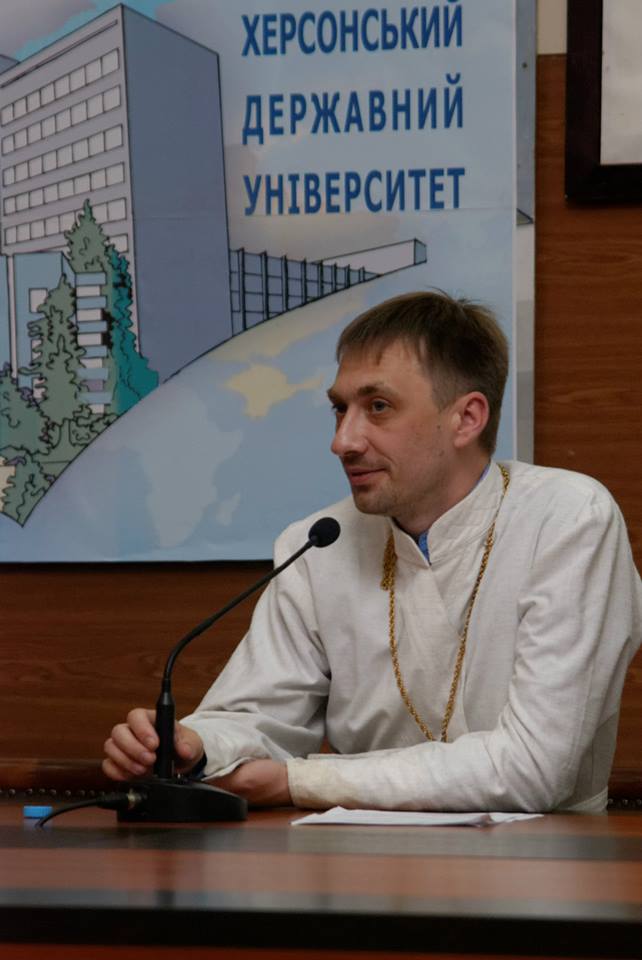 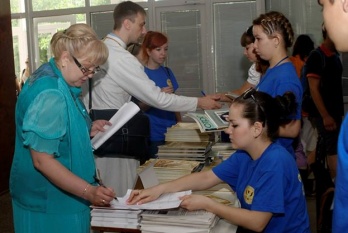 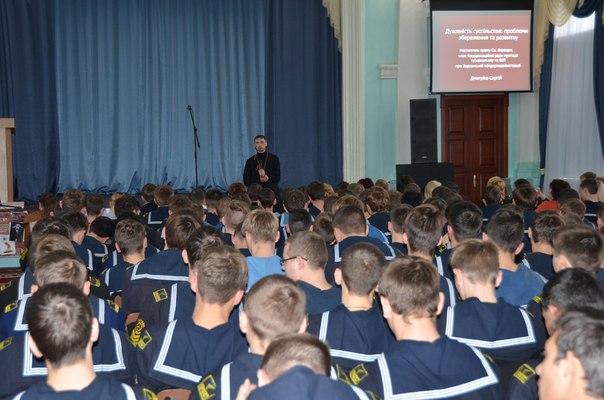 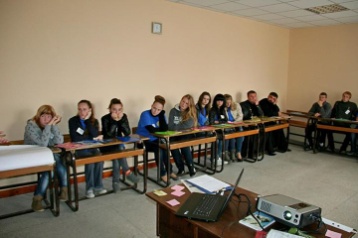 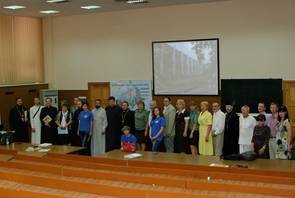 Культура
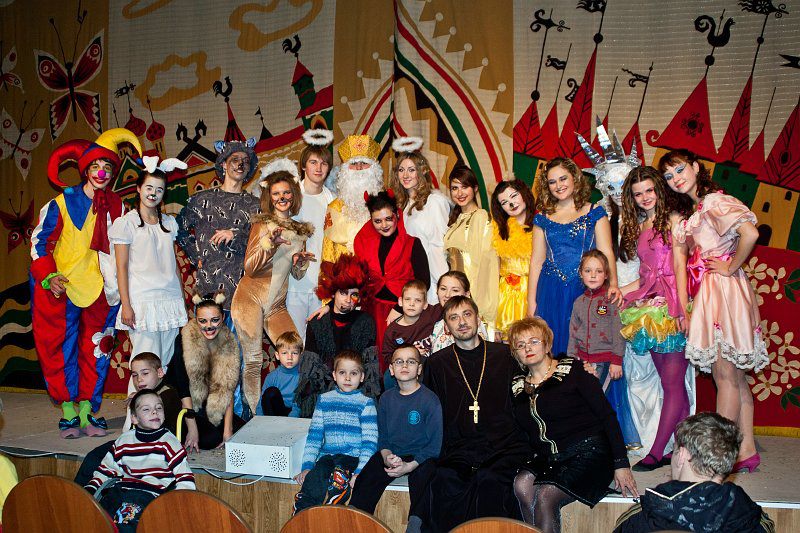 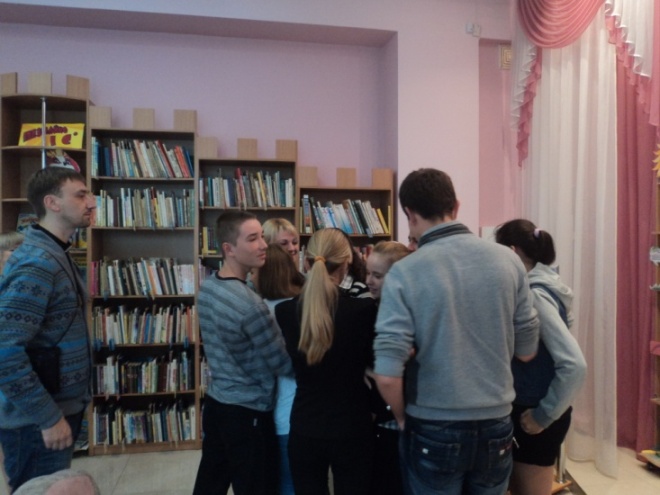 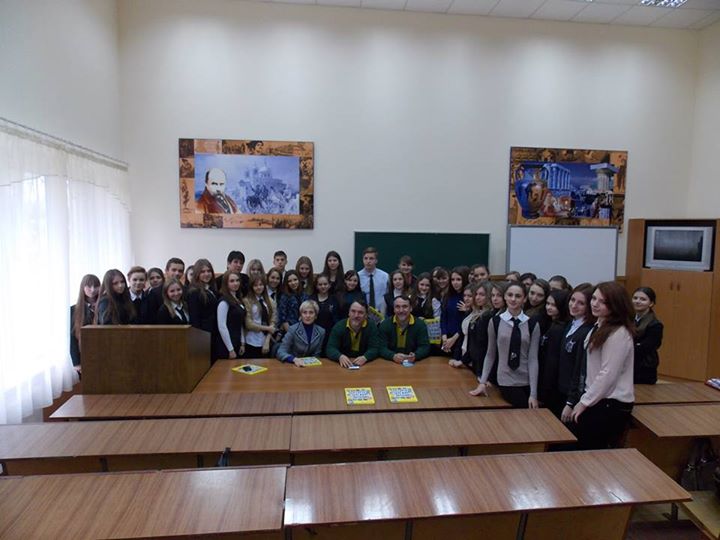 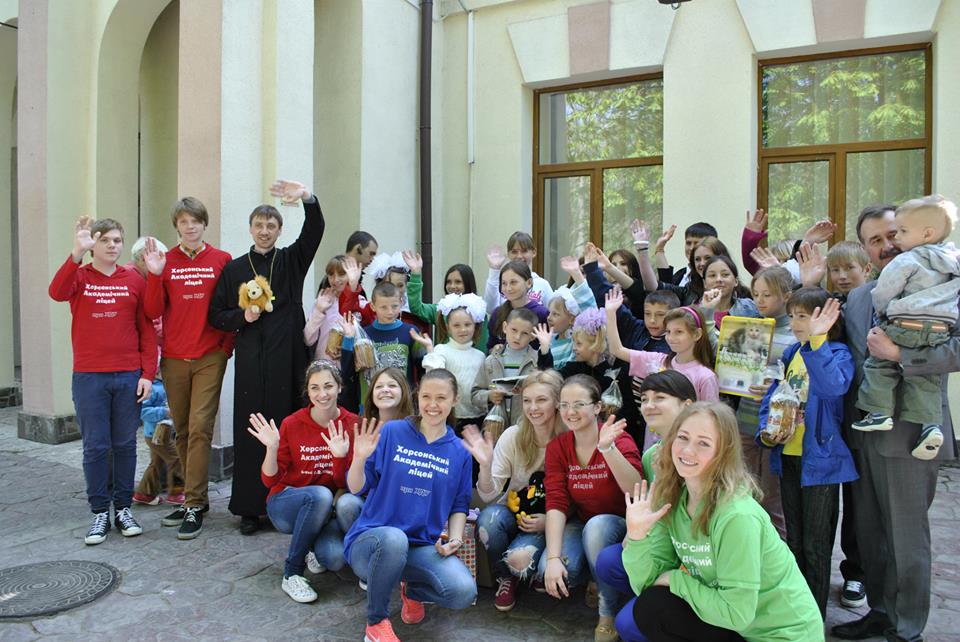 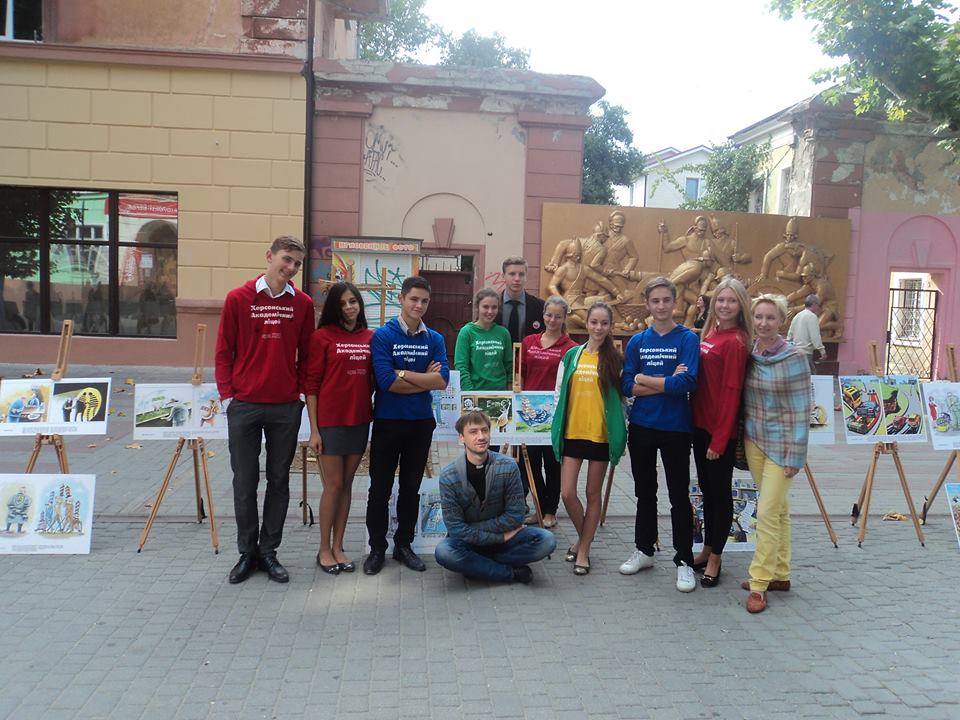 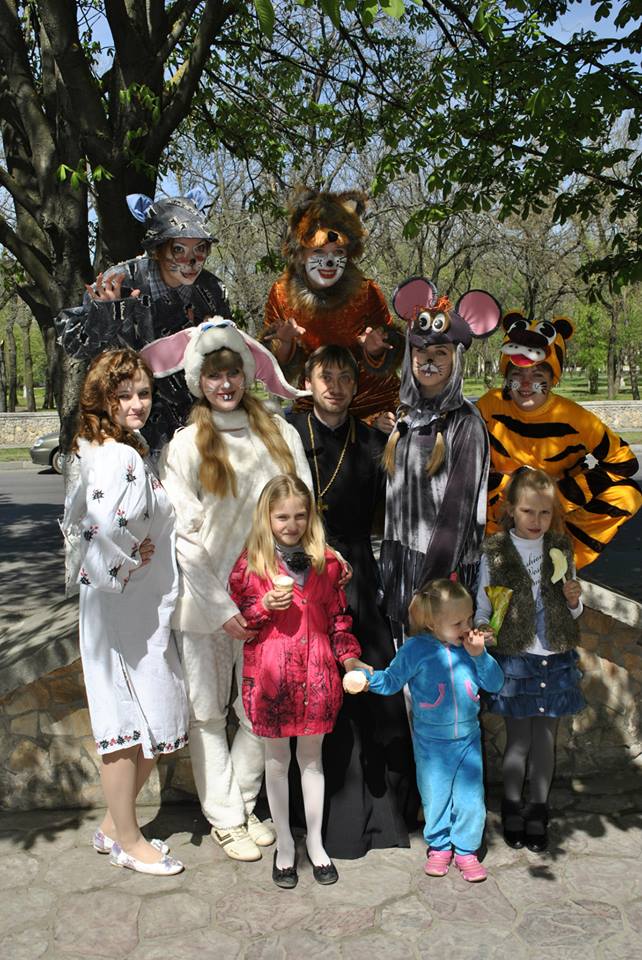 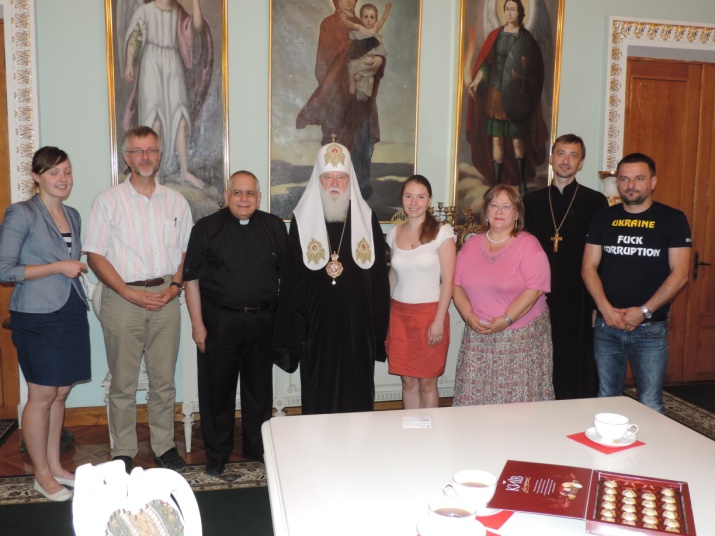 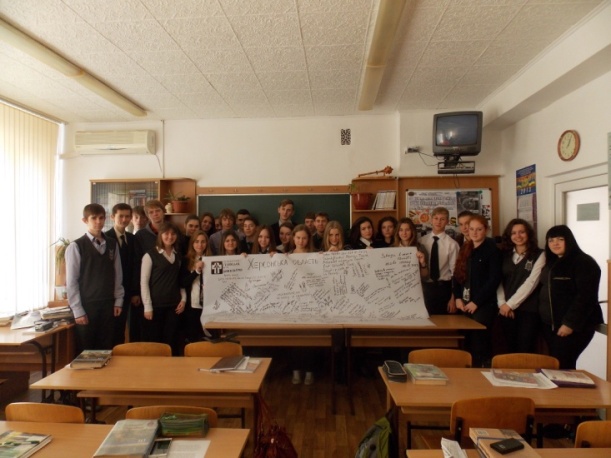 Спортивні змагання
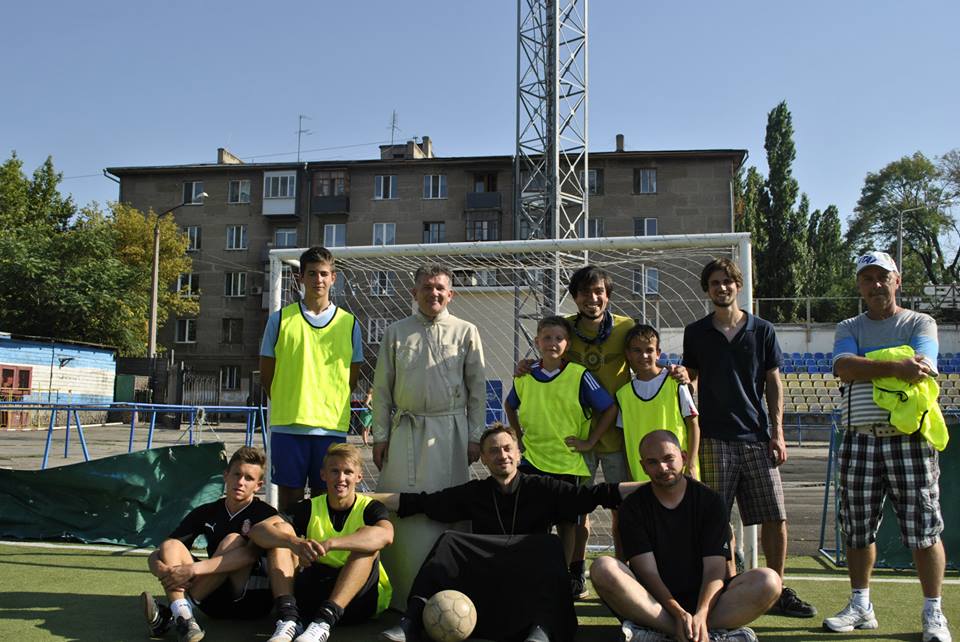 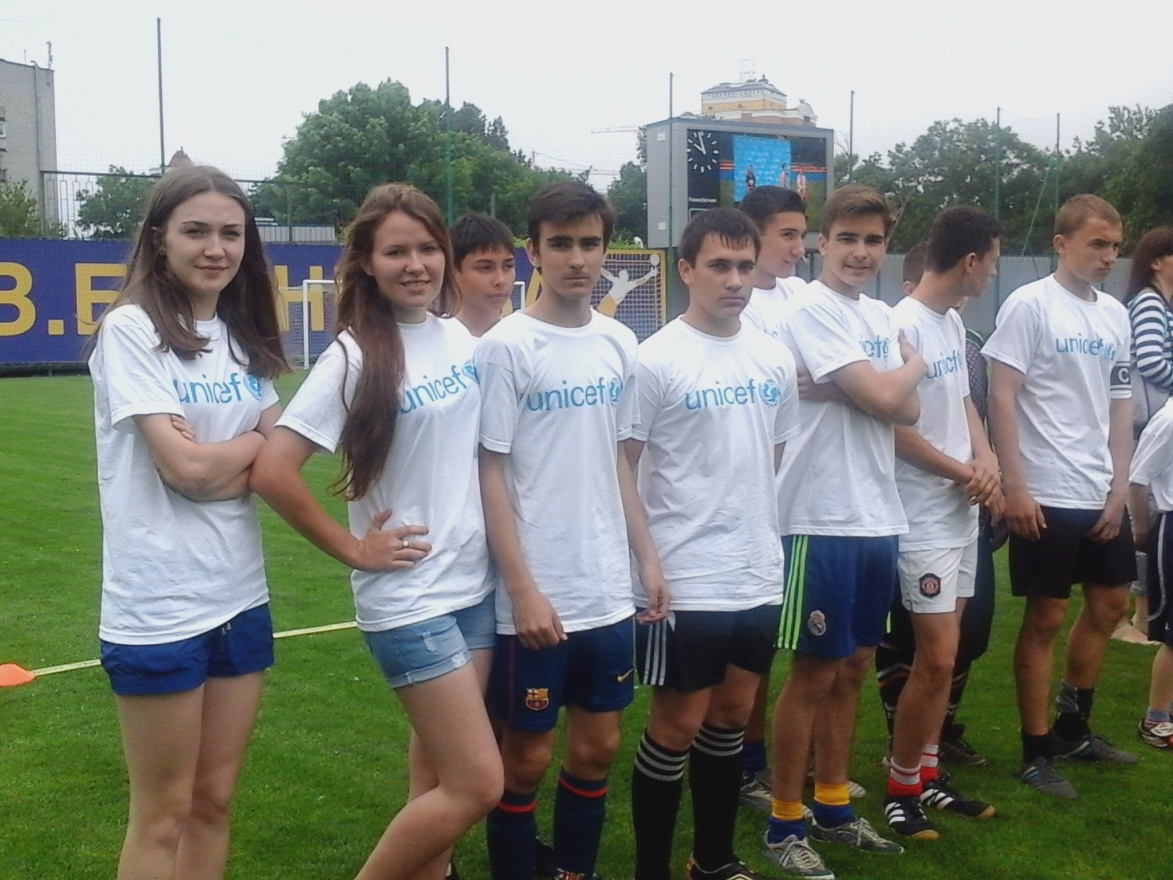 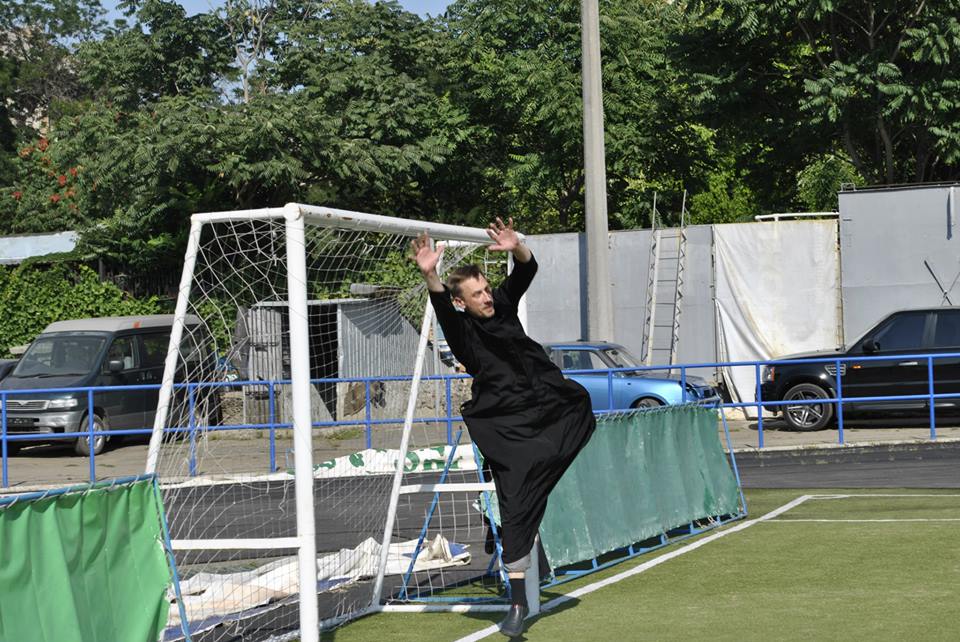 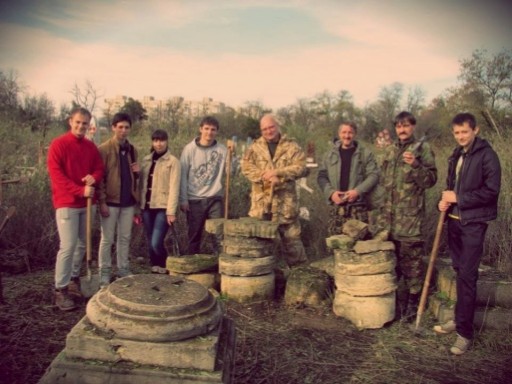 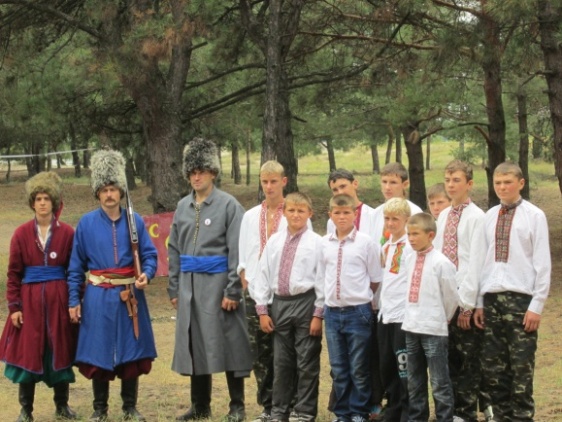 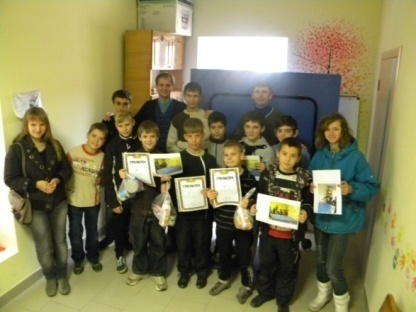 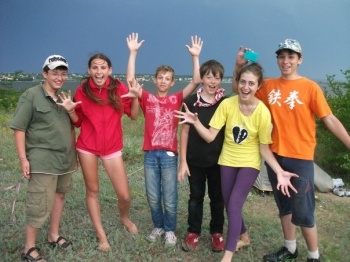 Цікаві зустрічі. Розваги
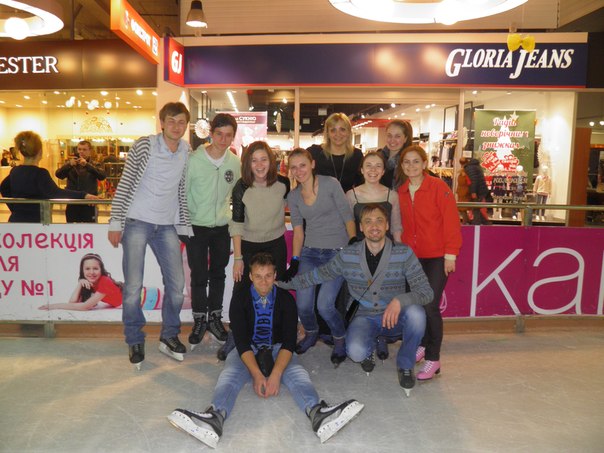 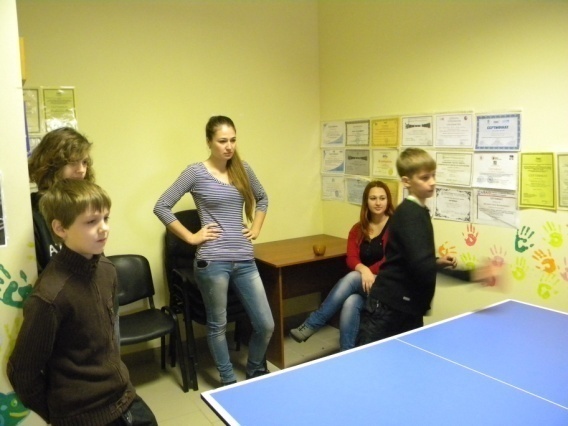 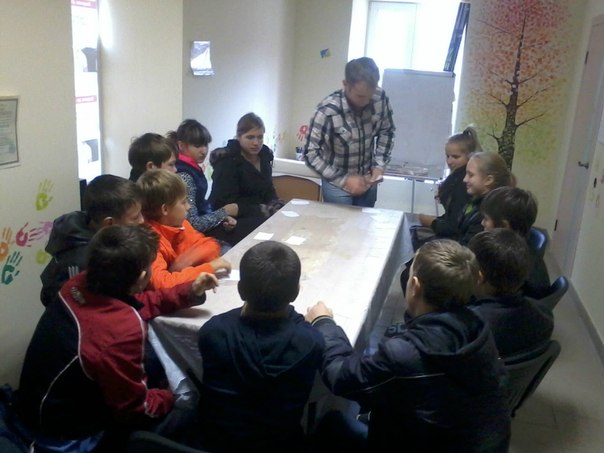 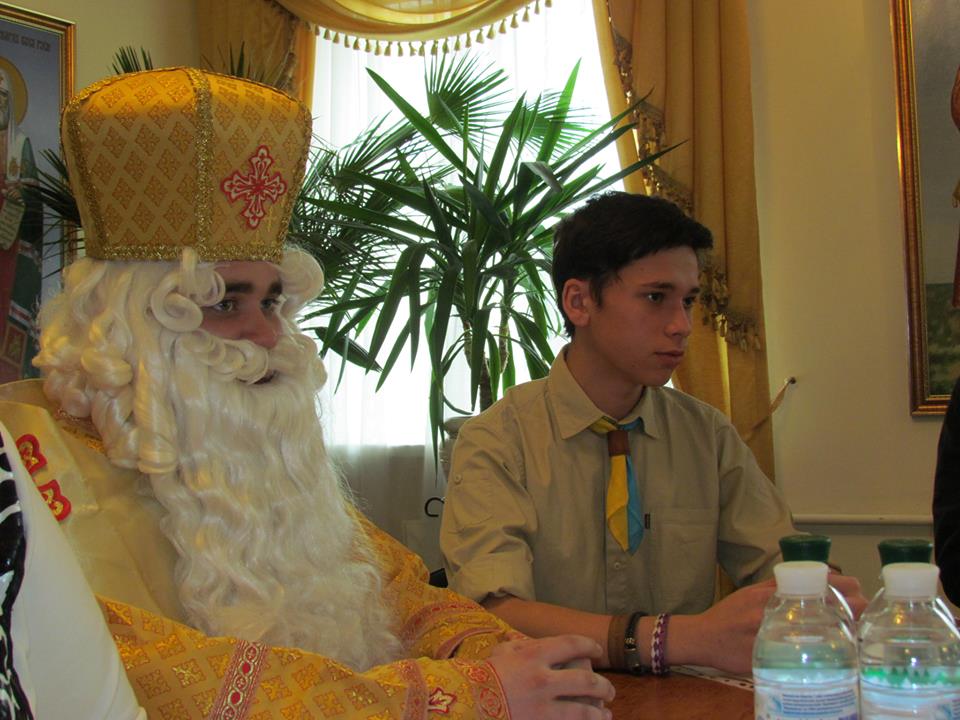 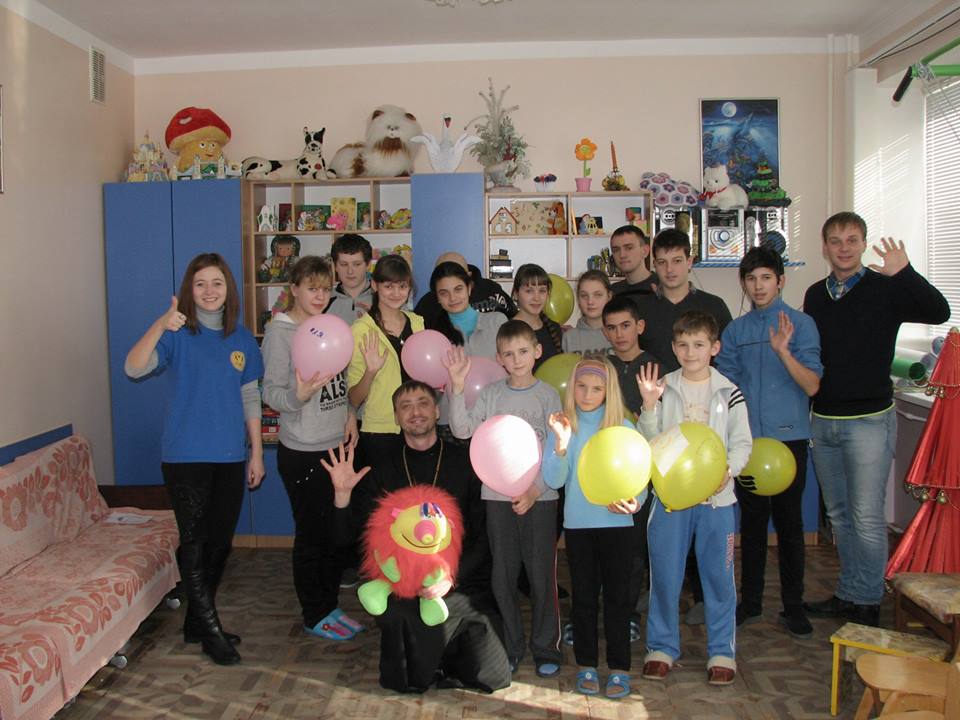 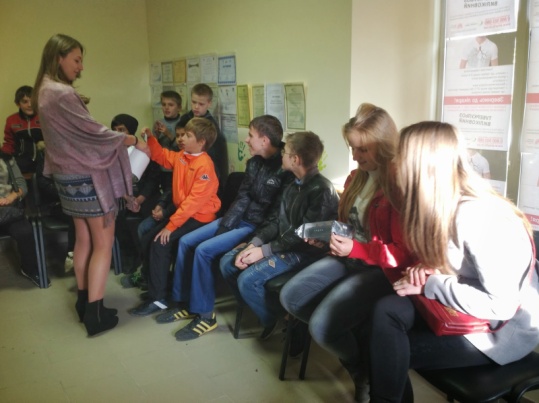 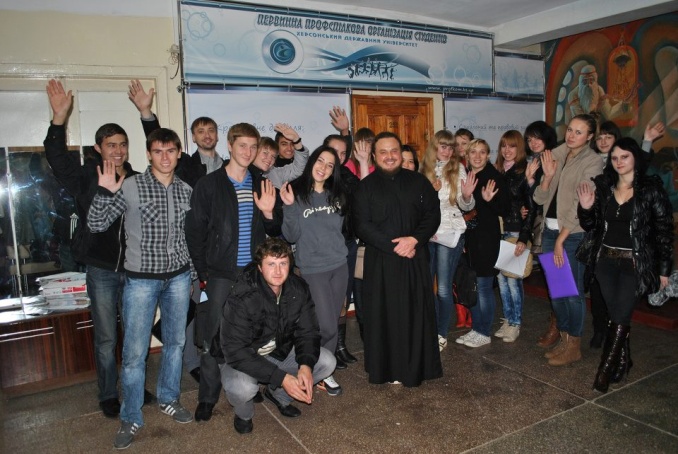 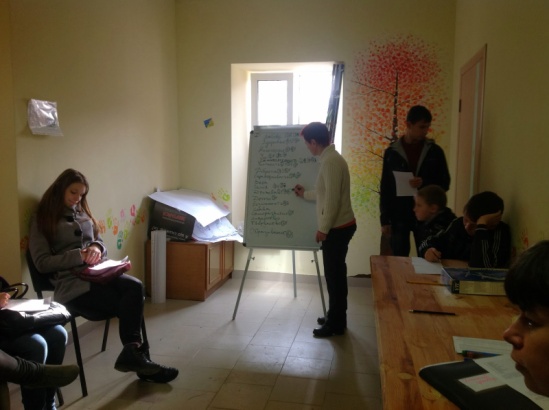 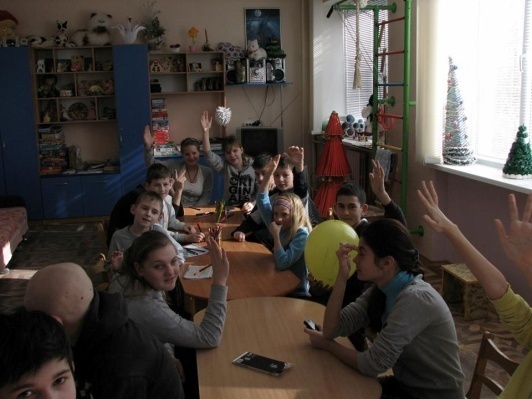